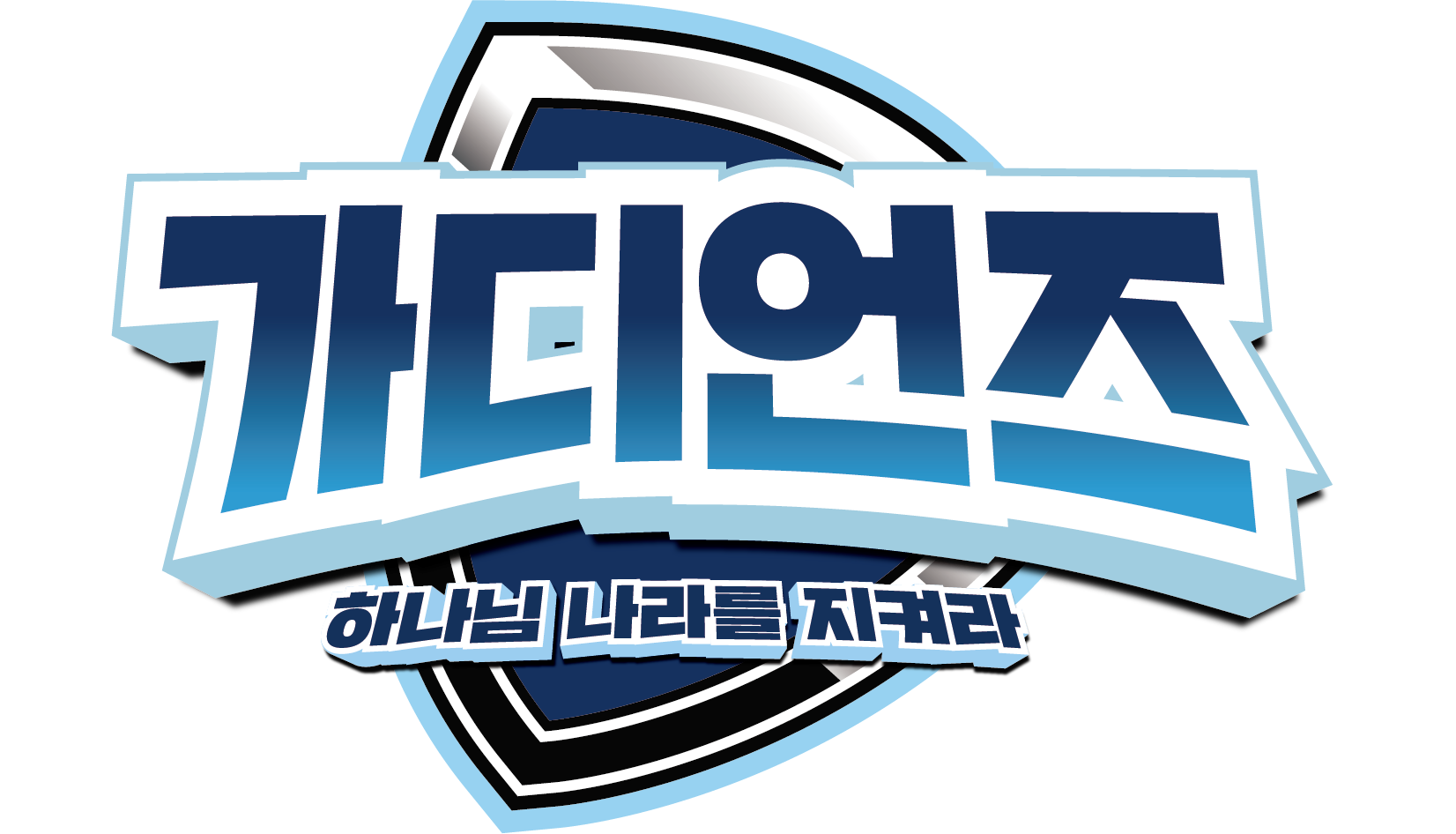 외쳐라! 탁구공 삼목
새길 말씀
우리 안에 거하시는 성령으로 말미암아 
네게 부탁한 아름다운 것을 지키라(딤후 1:14)
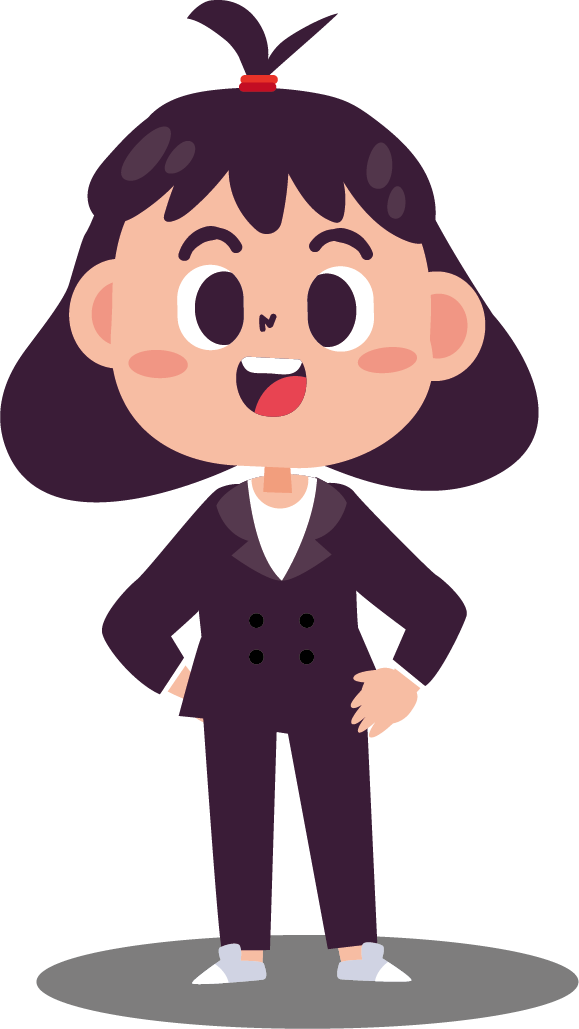 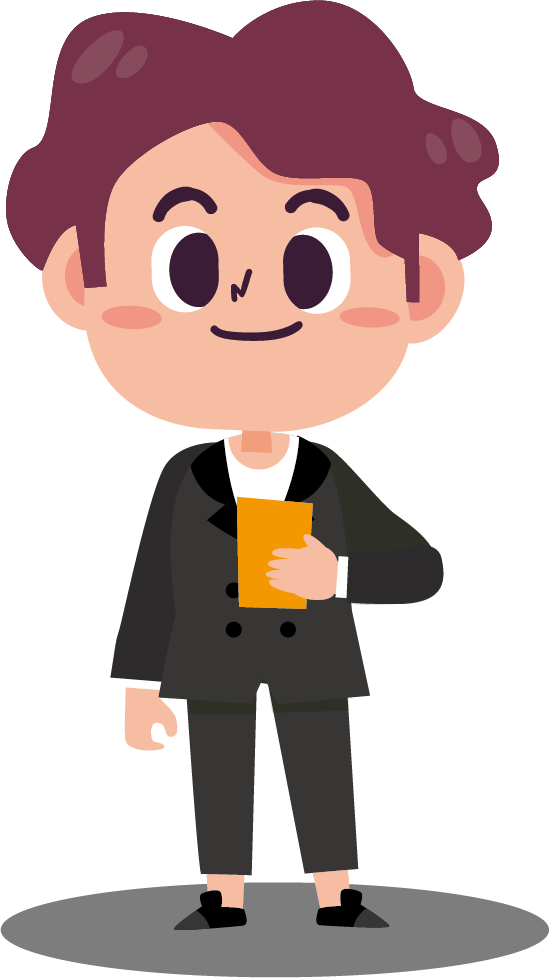 대본1
여름성경학교 주제가 뭐죠? 하나님 나라를 지켜라 “가디언즈” 죠?
가디언즈로서 해야할 임무들을 1과, 2과, 3과를 통해서 배웠어요.
   뭐였죠? “전하라”, “섬겨라”, “충성해라” 였죠~~
이번 시간에는 하나님 나라를 지키는 가디언즈가 해야 할 일 들을 구체적으로 알아보도록 할 건데, 삼목 게임을 통해서 알아볼 거에요.
여러분 모두 오목은 다 알죠? 바둑판에서 다섯개의 돌이 가로세로대각선으로 이어지면 성공하는 게임이죠?
우리는 삼목을 할거에요.  돌은 바둑알이 아닌 탁구공으로 할 거에요. 게임 규칙은 2팀으로 나누어서 한 쪽은 하얀색 탁구공, 다른 팀은 주황색 탁구공을 가지고, 번갈아 가면서 종이 계란판에 던져서 삼목을 먼저 만든 팀이 이기는 게임이에요. 
그런데 탁구공을 그냥 던지면 재미없겠죠? 탁구공을 한번 바닥에 띵겨서 계란판에 올려야 되요. 여기에 여러 가지 규칙이 있는데요.
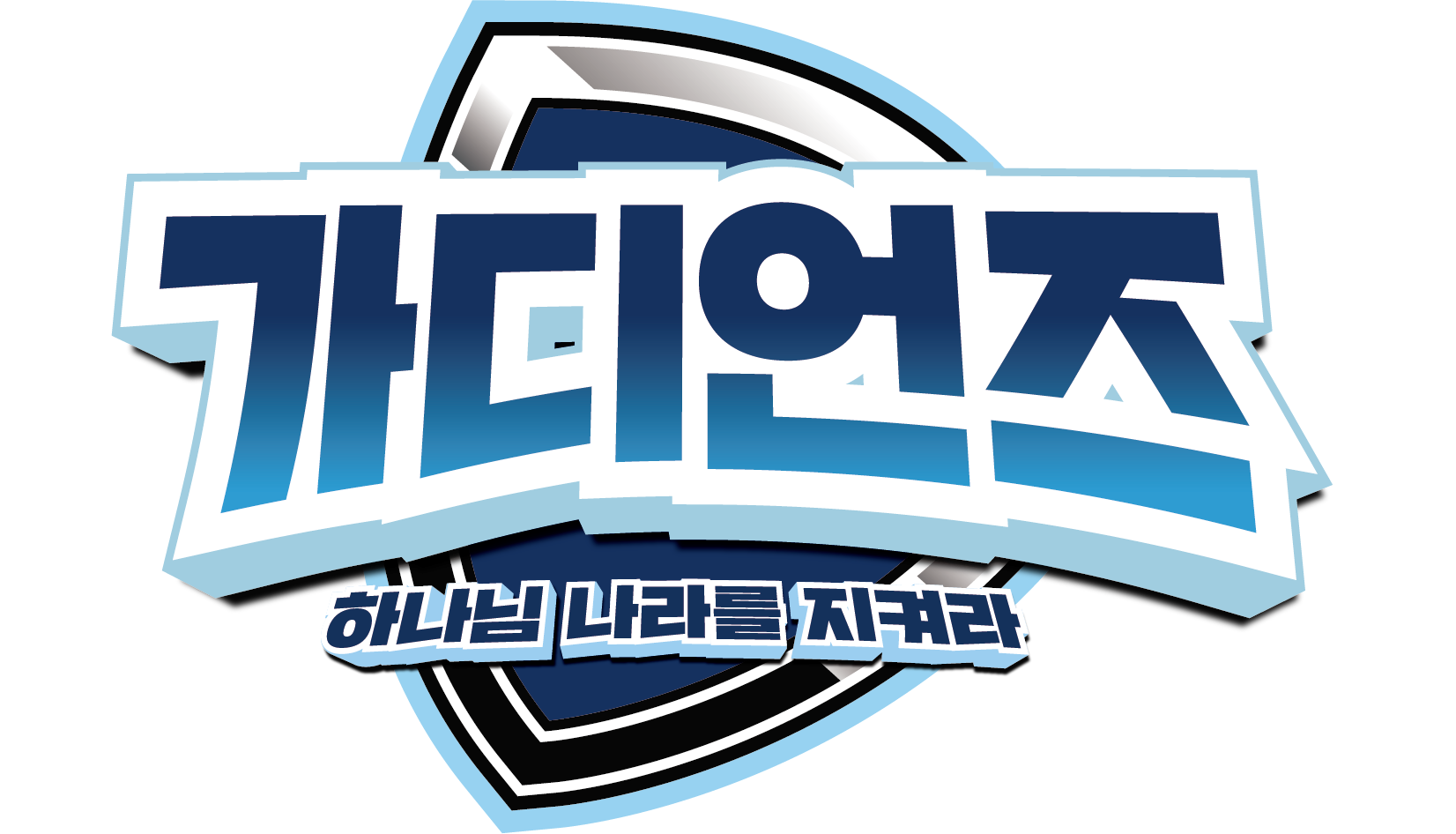 외쳐라! 탁구공 삼목
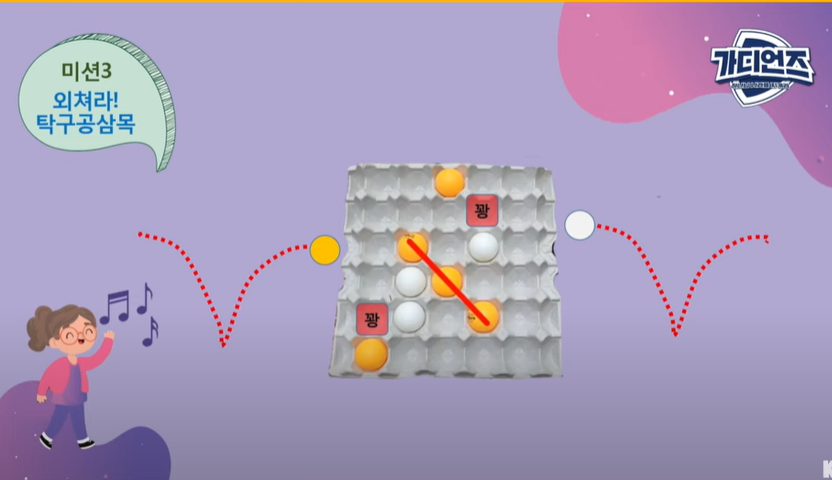 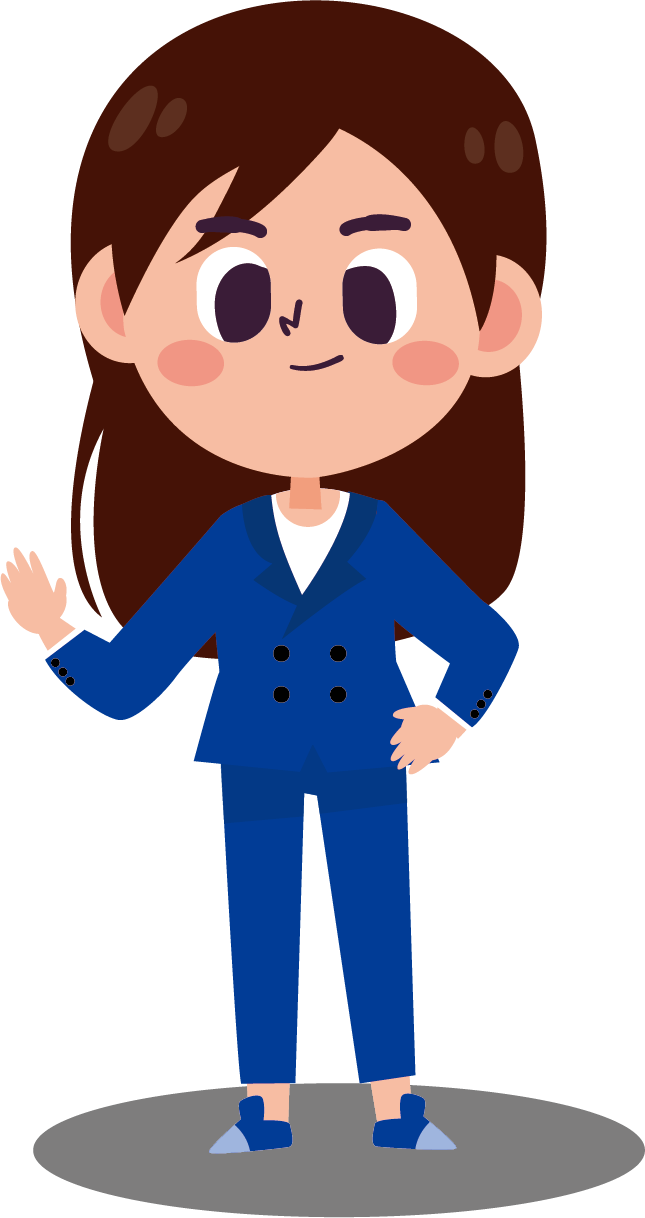 대본2
규칙을 설명할께요.
 - 가로, 세로, 대각선 어느 방향으로든 세 개의 공이 나란히 서면 성공입니다.   - 꽝이 칠해진 칸이 포함된 삼목은 성공이 아닙니다.
 - 삼목을 완성하면 팀원 모두가 탁구공에 적혀 있는 단어들을 왼쪽에서부터 함께 외쳐야 게임이 끝납니다.
 먼저 탁구공에 하나님 나라는 지키는 일에 관련된 단어들을 써 넣을 거에요.  뭐가 있을까요? 예배, 찬양, 선교, 전도, 도움, 친절, 가르침, 돌봄, 기도, 말씀 등등 각자 한개씩 탁구공에 써 주세요.  
다 되었으면, 계란판 가운데 두고 양 팀이 마주봐 주세요.
   한명씩 차례대로 탁구공을 팅겨서 삼목을 진행하세요.
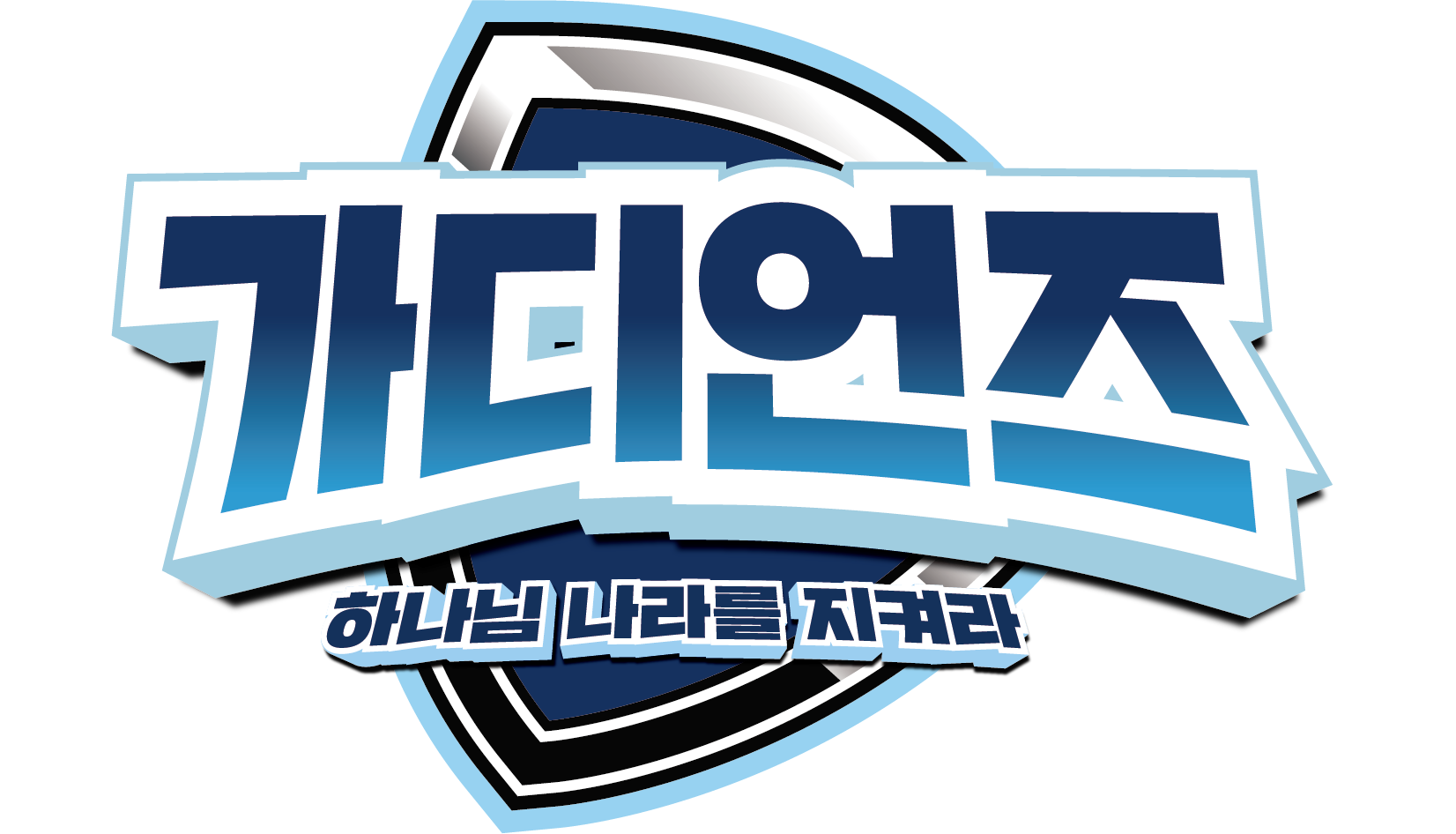 마무리
여러분이 방금 전에 외쳤던 단어들은 하나님 나라를 지키는 가디언즈로서 해내야 하는 우리의 미션이에요. 오늘 계란판 안에 쏙쏙 들어갔던 탁구공처럼, 우리 마음에 쏙쏙 들어와 새겨진 이 단어들을 잘 기억하고 열심히 임무를 완수하길 바래요.
기도
  하나님. 우리를 하나님 나라의 가디언즈로 불러주셔서 감사합니다. 또한 가디언즈로서 우리가 해야할 일들도 배우게 하시니 감사합니다. 하나님 말씀을 전하고, 하나님과 이웃을 섬기고, 주신 일에 최선을 다하여 하나님 나라를 지키는데 귀한 쓰임을 받는 우리 어린이들이 되게 도와주세요. 
예수님의 이름으로 기도합니다. 아멘
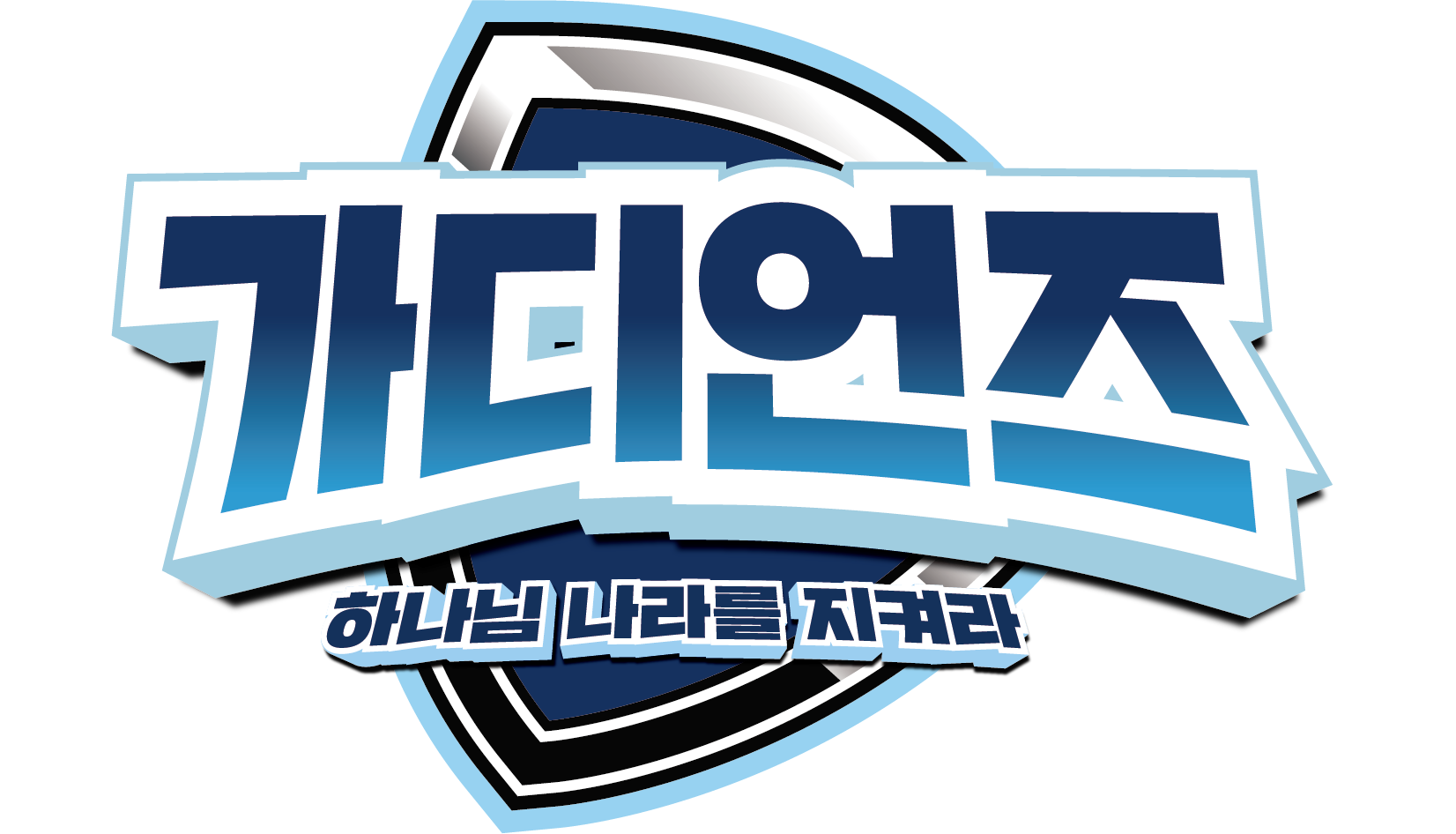